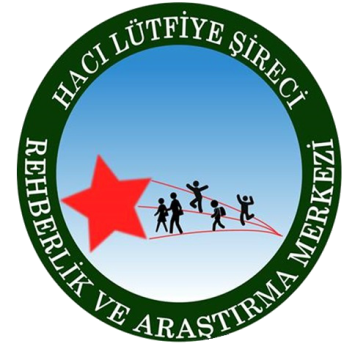 ŞEHİTKAMİL H.L.Ş REHBERLİK VE 
ARAŞTIRMA MERKEZİ

ŞİDDETİ ÖNLEME
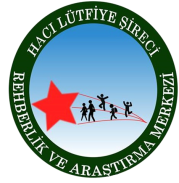 ŞİDDET
Şiddet kelimesi aklınıza hangi renk, şekil, eşya, canlı, imgeyi getiriyor?
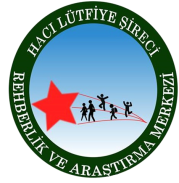 SUNU İÇERİĞİ
Şiddet ve Saldırganlık Nedir?
Şiddet Türleri Nelerdir?
Şiddetin Nedenleri Nelerdir?
Önlemek İçin Neler Yapılabilir?
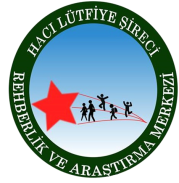 Şiddet Nedir?
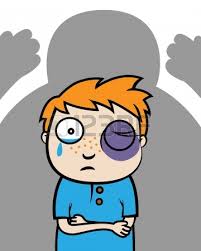 Şiddet, güç ve baskı uygulayarak insanların bedensel veya ruhsal açıdan zarar görmesine neden olan bireysel veya toplumsal hareketlerin tümüdür.
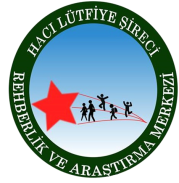 Saldırganlık Nedir?
Saldırganlık, öfkenin dışa yansıyan şeklidir.
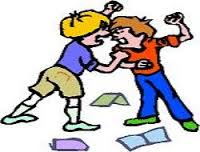 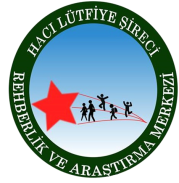 ŞİDDET TÜRLERİ NELERDİR?
Fiziksel Şiddet
Duygusal Şiddet
İhmal
Ekonomik Şiddet
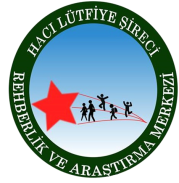 Şiddet Türleri
1. Fiziksel Şiddet
Karşıdaki kişinin canının yanmasına, yaralanmasına ya da ölümüne sebep olan kasıtlı olarak yapılan davranış ya da davranışlardır.
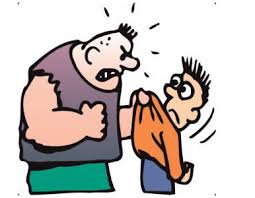 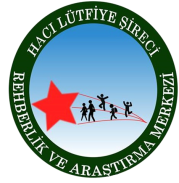 Şiddet Türleri
2. Duygusal Şiddet
Korkutma
Aşırı Baskı
Yalnız Bırakma
Alay Etme
Aşağılama
Değer Vermeme
Reddetme
Eleştirme
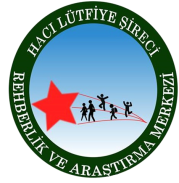 Şiddet Türleri
3. İhmal
Ailenin veya çocuktan sorumlu kişilerin, çocuğa karşı en temel yükümlülüklerini yerine getirmemesidir.
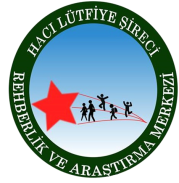 Şiddet Türleri
4. Ekonomik Şiddet
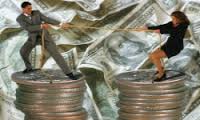 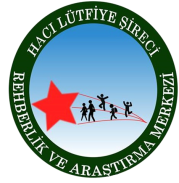 Şiddetin Nedenleri Nelerdir?
Çevre Kaynaklı
Okul Kaynaklı
Aile Kaynaklı
Çocuk Kaynaklı
Teknoloji Kaynaklı
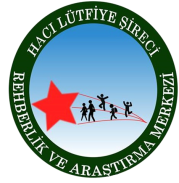 1. Çevreden Kaynaklanan Sebepler
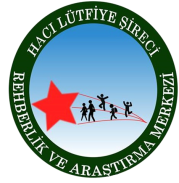 2. Okuldan Kaynaklanan Sebepler
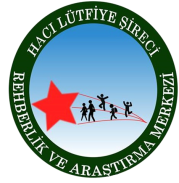 3. Aileden Kaynaklanan Sebepler
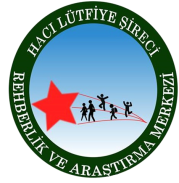 Peki Neleri Bırakmalıyız?
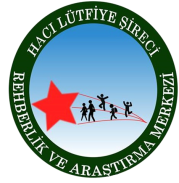 4. Çocuktan Kaynaklanan Sebepler
Öğrenme Güçlüğü
Okula Uyum Sağlayamama
Yüksek Kaygı
Anti- Sosyal Davranışların Varlığı
Düşük Benlik Saygısı
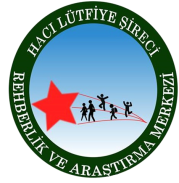 5.Teknolojiden Kaynaklanan Sebepler
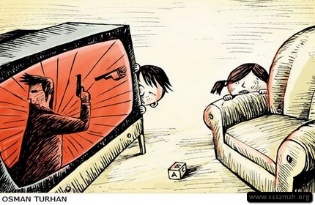 Medyanın Etkisi
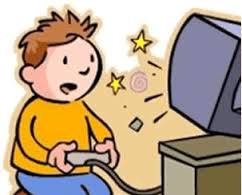 Bilgisayar ve Video
 Oyunlarının Etkisi
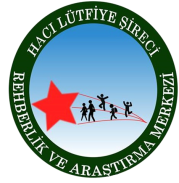 Medyanın Etkisi
Dizi- Filmler
 Çizgi Filmler
 Animasyonlar
 Reklamlar
 Haberler
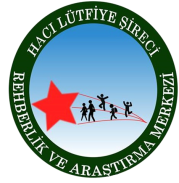 Bilgisayar ve Video Oyunlarının Olumsuz Etkisi
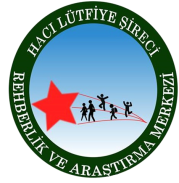 Doğru Bilinen Yanlışlar
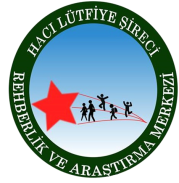 Yanlış İnanış
« Şiddetten sonra özür dilenirse her şey unutulur. »
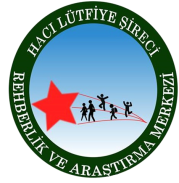 Yanlış İnanış
« Aile bireylerinin birbirine bağlılığı ve sevgisi o kadar yüksektir ki aile içi şiddet önemli zararlar veremez. »
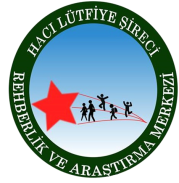 Şiddetle Baş Etmek İçin Neler Yapabiliriz?
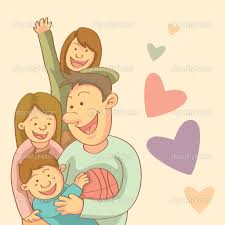 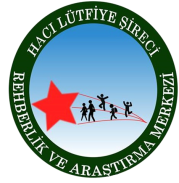 ÖFKEYE KARŞI NELER YAPABİLİRİM?
Öfkeyle yüzleşin ondan kaçmayın

 Öfkenin altındaki duyguları anlamaya çalışın

 Öfkelenmenize neden olan konu ile yüzleşin, damla mı kaynak mı olduğunu belirleyin

 Öfkeye karışan suçluluk, pişmanlık, hiddet,   utanma, korku gibi duyguları ayıklayın
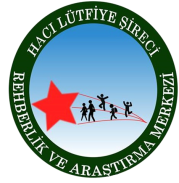 Öfkelenmenize neden olan konu ile yüzleşin, damla mı kaynak mı olduğunu belirleyin

Geçmişten gelen öfke kaynaklarını kurutun

 Yarım iş bırakmayın

Çevrenizdekilerden yardım alın 

 Öfkelenmeden öfke için hazırlıklı olun
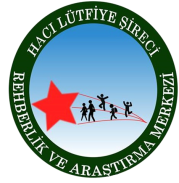 Basit bazı yöntemler…
Diyaframdan derin nefesler alın; nefes alıp verdiğinizde göğüs değil, karnınız şişmelidir

Bu arada kendinize “gevşe” veya”sakin ol” deyin

İçinizden 10’a kadar sayın,

Sizi rahatlatacak,sevdiğiniz bir ortamı hayal edin

Yavaşça  basit birkaç egzersizle kaslarınızı gevşetmeye çalışın

Bu teknikleri her gün yapıp ezberleyin ve sonra gergin ortamlarda otomatik olarak uygulayın
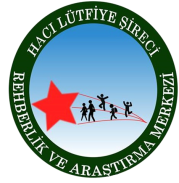 Öfkeyi denetlemeye yönelik genel öneriler.
Öfke duygusuna evet ancak bu duyguyla davranmaya hayır, bağırmayın, vurmayın
Çevrenizdekileri, öfkelendiğinize ait bilgilendirin
Ben dili kullanmaya özen gösterin
Kendinize zaman tanıyın Eğer mümkün ise öfkeli olduğunuz ortamdan hemen uzaklaştırın ve sorunla ancak kontrolünüzü yeniden kazandığınızda uğraşın
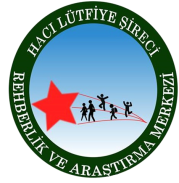 Problemi açıklığa kavuşturmaya çalışın ve çözümü aramaya odaklanın
Bol bol gülün ve espri yeteneğinizi kullanın olaya yeni bir bakış açısı ve yeni bir çerçeve kazandırın
Kişisel saldırılara cevap vermeyin kişiselleştirmekten kaçının
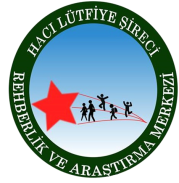 ÇATIŞMA ÇÖZME SÜRECİ
Sorunun Tanımlanması

Olası Çözümlerin Üretilmesi ve Değerlendirilmesi

Çözümlerin Seçilmesi

Uygulama

Değerlendirme ve Düzeltme
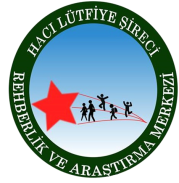 ÇATIŞMA ÇÖZME SÜRECİ
1) Sorunun Tanımlanması:

Suçlayıcı bir dil kullanmadan her iki taraf da sorunu tanımlar.
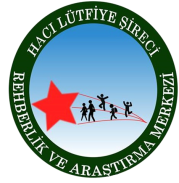 ÇATIŞMA ÇÖZME SÜRECİ
2) Olası Çözümlerin Üretilmesi ve Değerlendirilmesi:

Her iki taraf da sorunla ilgili olabildiği kadar çok sayıda çözüm yolunu bir liste halinde ifade eder. Daha sonra tüm çözüm yollarının sorunun çözümü için ne ölçüde işe yarar olduğu tartışılıp değerlendirilir.
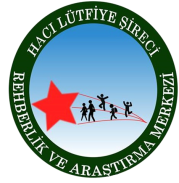 ÇATIŞMA ÇÖZME SÜRECİ
3) Çözümlerin Seçilmesi:

En iyi çözümün hangisi olduğuna ortak bir şekilde karar verilir.
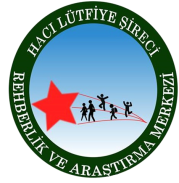 ÇATIŞMA ÇÖZME SÜRECİ
4) Uygulama:

Seçilen çözüm yolu uygulamaya konulur ve her iki taraf da uygulama planına uyar.
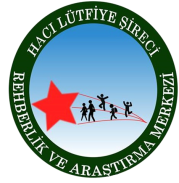 ÇATIŞMA ÇÖZME SÜRECİ
5) Değerlendirme:

Seçilen çözüm yolunun uygulanışı ve başarısı üzerinde tartışılır. Eksiklikler varsa giderilmeye çalışılır ya da çözümün etkisiz olduğu düşünülüyorsa yeni alternatifler araştırılır.
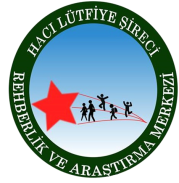 Peki Bize Düşen Ne?
Önce kendimizden başlamalıyız !

Yaşantımızda şiddetin ne kadar yer aldığını gözden geçirmeliyiz.
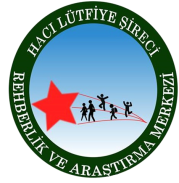 Peki Bize Düşen Ne?
Etkili İletişim Kurun
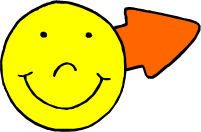 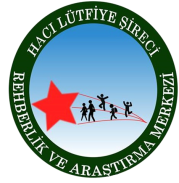 Peki Bize Düşen Ne?
Arkadaşlarınızın olumlu özellikleri üzerinde durun ve olumlu davranışlarını ödüllendirin.
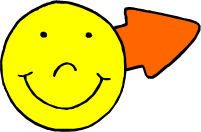 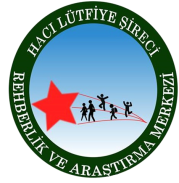 Peki Bize Düşen Ne?
Tutarlı Olun.
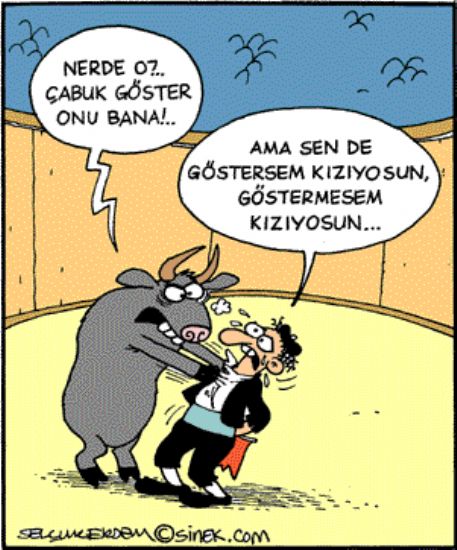 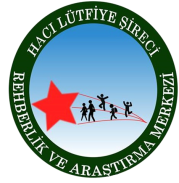 Peki Bize Düşen Ne?
Boş zamanlarımızı değerlendirecek
     faaliyetlere yönelmeliyiz.
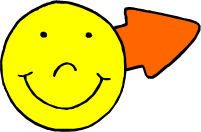 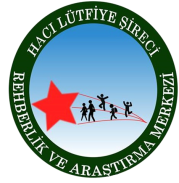 Rahat bir vicdan
Sevgi dolu bir yürek
Huzurlu bir toplum
Aydınlık bir gelecek için

ŞİDDETSİZ SEVGİ DOLU GÜNLER!
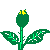 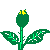 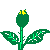 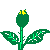 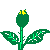 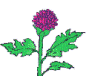 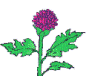 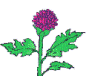 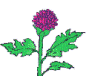 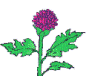 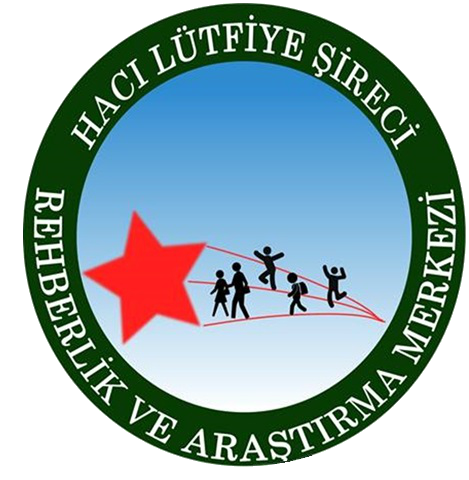 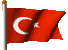 İLGİNİZ İÇİN TEŞEKKÜRLER
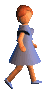 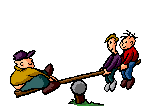 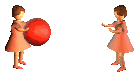 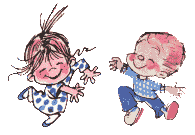 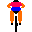 TurkPDR.com